Self-propelled motion of a fluid droplet under chemical reaction
Shunsuke Yabunaka1, Takao Ohta1, 
Natsuhiko Yoshinaga2	1)Department of physics, Kyoto University. 2) WPI-AIMR, Tohoku University.
arXiv:1203.0593v1 [nlin.PS]
J. Chem. Phys. 136, 074904 (2012)
ACTIVE MATTER
Active matter is a new field in non-equilibrium physics and describes systems whose elements are consuming energy and moving without external force. Example includes collections of cells and flocks of animals.
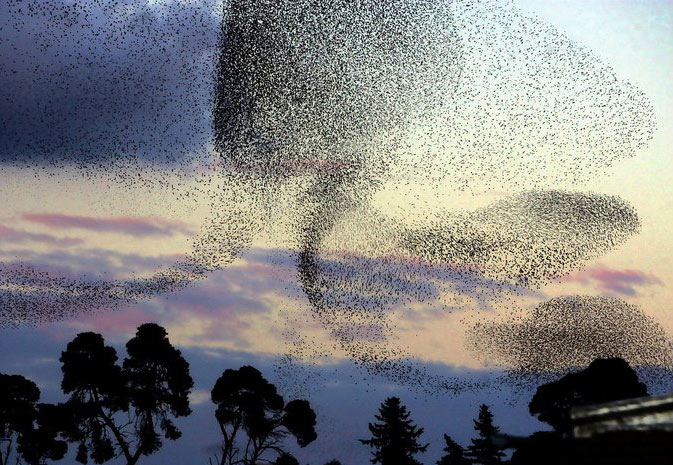 single Dictyostelium(15 mm), Li et al, 2008.
Collective motion of a flock of birds.
In this talk, however, we will focus on dynamics of a single non-biological particle as a first step to understand the mechanism of self-propulsion.
SELF-PROPELLED MOTION OF A NON-EQUILIBRIUM DROPLET
Self-propelled motion of a droplet with out-of-equilibrium concentration induced by Korteweg force (Binary mixture system).
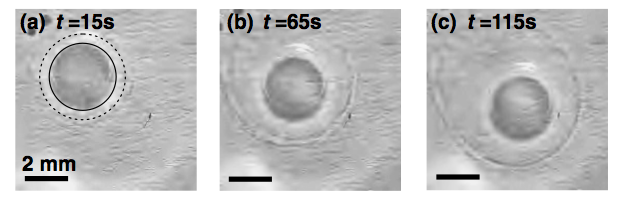 A. Shioi, T. Ban, and Y. Morimune, Entropy 12, 2308 (2010)
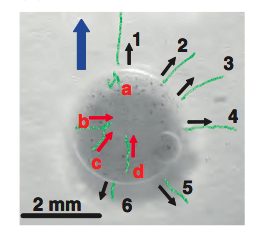 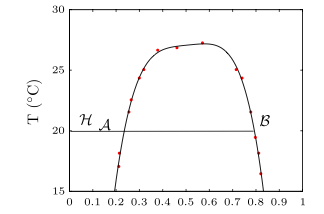 Flow patterns around a self-propelling droplet. The blue line represents the direction of self-propelled motion.
Bifurcation from a motionless state to a propagating state in a numerical simulation of reaction-diffusion equations
How can we theoretically describe this  spontaneous symmetry breaking under non-equilibrium condition?
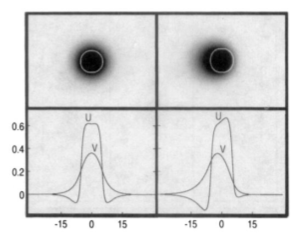 K. Krischer and A. Mikhailov, Phys. Rev. Lett. 73, 3165 (1994). )
AIM OF OUR STUDY
To construct a theoretical model of self-propelled motion induced by hydrodynamic effects under non-equilibrium environment.

To derive the equation of the velocity of center of a droplet by analyzing the model.
A Set of continuous field equations
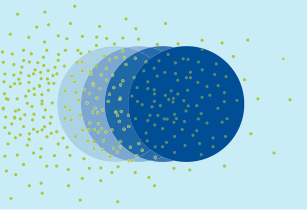 OUR MODEL SYSTEM
We consider a phase separated binary mixture. 
We assume the existence of the third dilute component which influences the interfacial tension (a Marangoni effect). The third component is generated inside the droplet, diffuses away from the droplet and is decomposed due to chemical reactions.
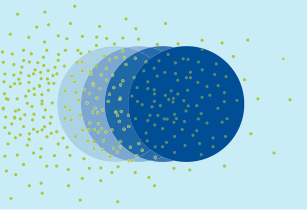 B rich
Yellow points represent
the third Dilute component
A rich
MARANGONI EFFECT
If there are concentration variations of the third dilute component on the surface of the droplet, the flow field will be generated around the droplet and the droplet will be transported by this flow field.
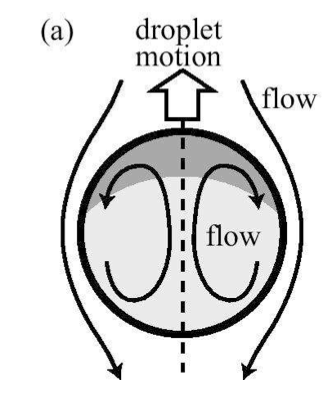 (We assume            .)
When we assume the profile as
                                      , the velocity field becomes
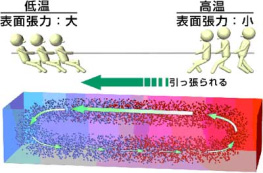 Flow field around the droplet in the system which is moving with the droplet
FORMULATION
We consider phase separated binary mixture where a chemical reaction takes place inside a droplet.


 
        is a free energy density such that phase separation occurs. 
   is composition of the dilute third component whose translational entropy is given by            .
The coefficient            is assumed to depend linearly on    .
The free energy density such that
phase separation occurs.
The density of the third
 dilute component
DYNAMIC EQUATIONS
We neglect deformations of the droplet. 

 
The pressure    is determined from the incompressibility condition                   .
Diffusion constant
Concentration of the dilute component
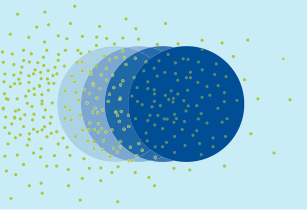 Decomposition rate
Generation rate
OUTLINE OF OUR ANALYSIS ON THE DROPLET VELOCITY
Concentration profile of the third dilute component on the interface
Interface tension and its gradient
Interface
Marangoni effect
Flow field around a droplet
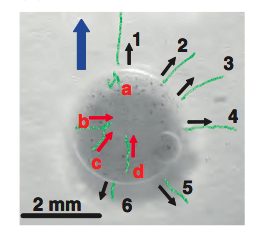 The velocity of the droplet center
We will obtain the expression of the droplet velocity in terms of the profile of the third dilute  component.
THE VELOCITY OF THE CENTER OF A DROPLET
We ignore the migration of the droplet due to the diffusion of    .

From geometrical consideration, the velocity of the center of a droplet is given as
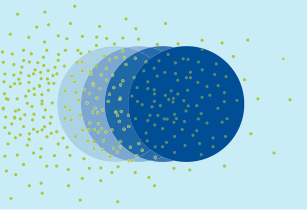 Normal vector at the interface
Normal component of the flow field on the surface of a droplet.
THE DROPLET VELOCOTY IN TERMS OF CONCENTRATION OF THE THIRD COMPONENT
Here we can derive the following equation for the velocity of the center of a droplet by substituting the equation for     in terms of the concentration profile    .
When we assume the profile as
                                        , we obtain the well-known results in hydrodynamics
z
ANALYSIS ON THE PROFILE OF THE DILUTE COMPONENT
In terms of the Fourier transform, the compositional field     satisfies

                                                               .



Here we dropped the convective term, assuming that it does not change the essential bifurcation behavior. We will later consider this point.
SHORT TIME EXPANSION NEAR THE BIFURCATION THRESHOLD
By assuming that the relaxation of the third component is sufficiently rapid compared with the motion of interface, we can solve the equation in the last slide in terms of the time derivative as





We can evaluate the velocity of the center of mass of the droplet using this concentration profile of    .
DETERMINATION OF THE DROPLET VELOCITY
The droplet velocity
The concentration profile of
The droplet velocity 
and its time derivatives
The concentration profile of
SCALED EQUATION OF MOTION FOR A DROPLET
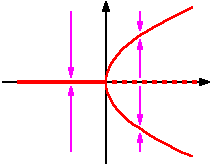 This equation indicates that there is a bifurcation from a motionless state to a uniformly moving state by changing the strength of the Marangoni effect!
DISCUSSION
The mechanism of self-propulsion




Assume that a droplet was initially motionless, and is shifted slightly now.
Then, the concentration of the third component becomes higher on the rear of the droplet, and the interface tension also becomes higher on the rear!
After
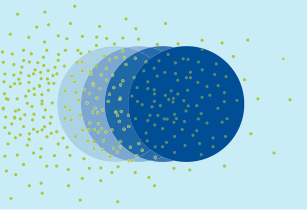 Before
Shifted slightly
DISCUSSION
The effect of convective term


 The correction for profile of    to the first order is given as                                                      .

This changes                                   as                     .
However, this correction does not change the essential bifurcation behavior.
CONCLUSION
We have constructed a theoretical model of self-propelled motion induced by hydrodynamic effects under non-equilibrium environment.

We have derived the equation of the velocity of center of mass of a droplet, and found that it indicates a bifurcation from a motionless state to a uniformly propagating state.
FLOW FIELD AROUND A DROPLET
Oseen Tensor
interface
high
low
PROFILE OF THE THIRD COMPONENT
By performing inverse Fourier transformation, we obtain the profile of the third component as 

where
EQUATION OF MOTION FOR A DROPLET
By substituing of the profile of    into the equation of the velocity of the center of the mass, we obtain the closed equaition for the velocity of the center of the mass of a droplet         
                                                                              ,
where the coefficients are given as
.
DEFINITION OF THE SCALED PARAMETERS
When                   ,
INTRODUCTION
And simpler systems which show self-propelled motion are also proposed. As a first step to understand mechanism of self-propulsion, we would like to consider